Úřad vlády České republikyOdbor rovnosti žen a mužů
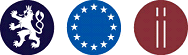 Dotační program   Podpora veřejně prospěšnýchaktivit NNO v oblastirovnosti žen a mužů pro rok 2020Lucie Hradecká
Lichtenštejnský palác Úřadu vlády ČR
21. srpna 2019
Úřad vlády České republikyOdbor rovnosti žen a mužů
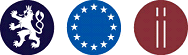 Účel dotace
Dotace se poskytuje za účelem podpory aktivit vedoucích k rovnosti žen a mužů, a to zejména v návaznosti na cíle a opatření vytyčené Vládní strategií pro rovnost žen a mužů v České republice na léta 2014–2020 (dále jen „Strategie“). 

(Případně v na ni navazujících akčních plánech a dalších souvisejících dokumentech a předpisech specifikovaných ve výzvě k podání žádosti o poskytnutí dotace na příslušný kalendářní rok.)
Úřad vlády České republikyOdbor rovnosti žen a mužů
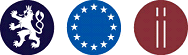 Účel dotace a věcné zaměření výzvy 2020
Z programu lze podpořit projekty směřující k řešení problémů, které Vládní strategie identifikuje v následujících oblastech: 

institucionální zabezpečení rovnosti žen a mužů; 
vyrovnané zastoupení žen a mužů v rozhodovacích pozicích; 
rovnost žen a mužů na trhu práce a v podnikání; 
slaďování pracovního, soukromého a rodinného života; 
vzdělávání, výzkum a rovnost žen a mužů ve znalostní společnosti; 
důstojnost a integrita žen a mužů; 
rovnost žen a mužů ve vnějších vztazích; 
všední život a životní styl; 
horizontální strategické priority, jakými jsou: 
genderové stereotypy a vztahy; 
legislativa v oblasti rovnosti žen a mužů; 
sběr statistických dat; 
muži a rovnost žen a mužů; 
spolupráce s partnery.
Úřad vlády České republikyOdbor rovnosti žen a mužů
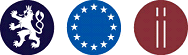 Účel dotace a věcné zaměření výzvy 2020
Pro rok 2020 budou v souladu se Směrnicí vedoucí ÚV ČR č. 24/2019 o poskytování neinvestičních dotací k financování programů v oblasti lidských práv a ve vazbě na aktuální společenskou potřebu upřednostněny (tzn. bodově zvýhodněny) projekty, které se zaměřují na následující oblasti:
Prevence a potírání domácího a genderově podmíněného násilí (ve vazbě na specifický cíl Strategie 6.1, 6.2 a 6.6), a to v tématech pokrytých Akčním plánem prevence domácího a genderově podmíněného násilí na léta 2019 – 2022.
Prosazování rovnosti žen a mužů ve vnějších vztazích (ve vazbě na  specifický cíl Strategie č. 7.2 a 7.4), a to v tématech pokrytých Akčním plánem České republiky k implementaci rezoluce Rady bezpečnosti OSN č. 1325 (2000), o ženách, míru a bezpečnosti a souvisejících rezolucí na léta 2017 – 2020.
Podpora vyrovnaného zastoupení žen a mužů v rozhodovacích pozicích (ve vazbě na specifický cíl Strategie č. 2.1 a 2.4), a to v tématech pokrytých Akčním plánem pro vyrovnané zastoupení žen a mužů v rozhodovacích pozicích na léta 2016 – 2018.
Úřad vlády České republikyOdbor rovnosti žen a mužů
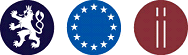 Prevence a potírání domácího a genderově podmíněného násilí
Ve vazbě na specifický cíl Strategie 6.1, 6.2 a 6.6, a to v tématech pokrytých Akčním plánem prevence domácího a genderově podmíněného násilí na léta 2019 – 2021. Aktuální společenská potřebnost této oblasti je odůvodněna v kapitole č. 2 tohoto akčního plánu. Bodově zvýhodněna nebudou témata podporovaná z výzvy a malého grantového schématu v rámci programu „Lidská práva, začleňování Romů a domácí a genderově podmíněné násilí“ financovaném z Norských fondů - jedná se o tyto tematické oblasti:
i. zřizování nových specializovaných služeb pro oběti genderově podmíněného násilí,
ii. podpora kapacit intervenčních center,
iii. realizace osvětových kampaní za účelem potírání genderových stereotypů, sexismu a klíčových příčin domácího a genderově podmíněného násilí, potírání nových forem genderově podmíněného násilí a motivace mužů k zapojení se do potírání těchto forem násilí a podpory rovnosti žen a mužů,
iv. zvyšování kapacit organizací poskytujících intervence pro násilné osoby.
Úřad vlády České republikyOdbor rovnosti žen a mužů
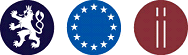 Prosazování rovnosti žen a mužů ve vnějších vztazích
Ve vazbě na specifický cíl Strategie č. 7.2 a 7.4, a to v tématech pokrytých Akčním plánem České republiky k implementaci rezoluce Rady bezpečnosti OSN č. 1325 (2000), o ženách, míru a bezpečnosti a souvisejících rezolucí na léta 2017 – 2020. Aktuální společenská potřebnost této oblasti je odůvodněna v kapitole č. II tohoto akčního plánu.
Úřad vlády České republikyOdbor rovnosti žen a mužů
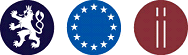 Podpora vyrovnaného zastoupení žen a mužů v rozhodovacích pozicích
Ve vazbě na specifický cíl Strategie č. 2.1 a 2.4, a to v tématech pokrytých Akčním plánem pro vyrovnané zastoupení žen a mužů v rozhodovacích pozicích na léta 2016 – 2018 schváleným usnesením vlády ČR ze dne 11. července 2016 č. 632. Aktuální společenská potřebnost této oblasti je odůvodněna v kapitolách č. 2-5 tohoto akčního plánu a v kapitole č. 2 Zprávy za rok 2018 o naplňování.
Úřad vlády České republikyOdbor rovnosti žen a mužů
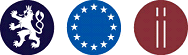 Žadatelé o dotaci
Spolek 
Ústav
Účelové zařízení církve
Obecně prospěšná společnost
Nadace či nadační fond
Dotaci lze poskytnout pouze organizaci, která byla zřízena alespoň jeden rok před podáním žádosti o poskytnutí dotace a má alespoň jeden rok zkušeností se stejným nebo obdobným typem aktivit, na které žádá dotaci.

Žadatelé o poskytnutí dotace musí mít řádně splněné povinnosti stanovené zákonem č. 304/2013 Sb., o veřejných rejstřících právnických a fyzických osob a o evidenci svěřenských fondů, ve znění pozdějších předpisů.
Úřad vlády České republikyOdbor rovnosti žen a mužů
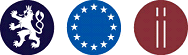 Průběh dotačního řízení
Žádost o poskytnutí dotace do 20. září 2019 + krycí list do 25. září 2019
Předpokládaný harmonogram:
Výzva k odstranění formálních nedostatků (říjen 2019)
Jednání Komise pro hodnocení projektů (prosinec 2019)
využívá hodnocení min. 2 hodnotitelů/hodnotitelek
(a posouzení žádosti poskytovatelem z hlediska 3E)
Úprava žádosti na doporučení Komise (leden 2020)
(+ Závěrečná zpráva a vyúčtování dotace 2019)
Posouzení upravené žádosti Komisí (únor 2020)
Rozhodnutí o poskytnutí dotace + rozhodnutí o zamítnutí žádosti (březen 2020)           
Závěrečná zpráva a vyúčtování (únor 2021)
[Speaker Notes: Formální kontrola – KL vygenerován ve lhůtě, KL podepsán statutárním orgánem, má žadatel právní formu, která je oprávněna žádat o dotaci, je žádost řádně, úplně a správně vyplněna, je přiložena bankovní identifikace, supervizor, byl žadatel zřízen alespoň jeden rok před podáním

Pro Komisi bude nově vypracovávat krajský koordinátor pro romské záležitosti své stanovisko k žadateli a k projektu – ve kterém bude uvádět např. jestli má kraj, resp. krajský koordinátor zkušenosti s žadatelem, jestli projekt reaguje na potřeby v lokalitě atd. V rámci svého stanoviska KRKO neuděluje body, je to pouze jakýsi informativní dokument pro Komisi a pro nás dotační pracovníky.]
Úřad vlády České republikyOdbor rovnosti žen a mužů
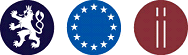 Podání žádosti
žádost se podává elektronicky prostřednictvím webové aplikace www.dotace-lidskaprava.vlada.cz  

1 žádost = 1 projekt, počet podaných žádostí není omezen

k žádosti je nutno přiložit: 
bankovní identifikaci účtu, na který má být případná dotace převedena (kopie smlouvy s bankou nebo potvrzení o vedení účtu žadatele), dodatek ke smlouvě není akceptován
Čestné prohlášení žadatele o podporu v režimu de minimis
vyplněný Přehled výstupů projektu (jasně definované kvantitativní hodnoty výstupů)
(alternativně) originál nebo ověřenou kopii plné moci
Úřad vlády České republikyOdbor rovnosti žen a mužů
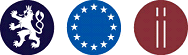 Podání žádosti
elektronické odeslání žádosti nejpozději do 20. září 2019
doručení krycího listu podepsaného statutárním zástupcem na Úřad vlády nejpozději do 25. září 2019

!!včasné podání žádosti = doručení podepsaného krycího listu!!

den doručení písemnosti = dodání do datové schránky Úřadu vlády nebo datum otisku razítka podací pošty na obálce anebo datum otisku razítka podatelny Úřadu

žadatel, který vlastní datovou schránku by ji měl při komunikaci s orgány státní správy používat!
Úřad vlády České republikyOdbor rovnosti žen a mužů
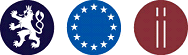 Podání žádosti
Krycí list zasílejte prostřednictvím:


datové schránky, ID  datové schránky: trfaa33;
provozovatele poštovních služeb:

Úřad vlády ČR
Sekce pro lidská práva - RRP
nábř. E. Beneše 4
118 01 Praha 1 – Malá Strana


(datovou zprávu / obálku označte „ŽÁDOST - Podpora veřejně prospěšných aktivit nestátních neziskových organizací v oblasti rovnosti žen a mužů 2020“ )

Krycí list je možno také podat na podatelně Úřadu vlády.
Úřad vlády České republikyOdbor rovnosti žen a mužů
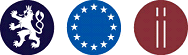 Podání žádosti
Krycí list zasílejte prostřednictvím:


datové schránky, ID  datové schránky: trfaa33;
provozovatele poštovních služeb:

Úřad vlády ČR
Sekce pro lidská práva - RRP
nábř. E. Beneše 4
118 01 Praha 1 – Malá Strana


(datovou zprávu / obálku označte „ŽÁDOST - Podpora veřejně prospěšných aktivit nestátních neziskových organizací v oblasti rovnosti žen a mužů 2020“ )

Krycí list je možno také podat na podatelně Úřadu vlády.
Úřad vlády České republikyOdbor rovnosti žen a mužů
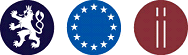 Sestavování rozpočtu dotace
lze hradit uznatelné náklady vzniklé od 1. 1. 2020 do 31. 12. 2020
náklady vztahující se POUZE k realizaci projektu a k naplnění výstupů projektu
maximálně 70 % celkových nákladů projektu
maximálně 70 % státních prostředků na celkových nákladech projektu
náklady musí splňovat principy 3E (efektivnost, účelnost, hospodárnost)
odůvodněnost jednotlivých nákladů v žádosti
specifikace jednotlivých nákladů
[Speaker Notes: Z dotace lze hradit pouze uznatelné náklady vzniklé od 1.1.2020 do 31.12.2020. 

Lze hradit pouze uznatelné náklady, které se vztahují pouze k realizaci projektu a k naplnění výstupů projektu. 

Poskytnutá dotace je účelovou dotací ke krytí nejvýše 70 % celkových nákladů projektu, na jehož realizaci je dotace poskytnuta. Pokud je týž projekt financován dotacemi z dalších státních zdrojů (z kapitoly dalšího ústředního či jiného orgánu státní správy nebo ze státního fondu), nesmí celková výše dotací ze státních zdrojů překročit 70 % celkových nákladů projektu. 

Je nutné vynakládat poskytnuté finanční prostředky z dotace účelně, hospodárně a efektivně, přičemž: 
i. účelností se rozumí použití finančních prostředků z dotace, které zajistí optimální míru dosažení účelu, pro který je projekt realizován; 
ii. hospodárností se rozumí minimalizace výdajů finančních prostředků z dotace k zajištění cíle projektu při dodržení odpovídající kvality stanoveného cíle; 
iii. efektivností se rozumí použití finančních prostředků z dotace, kdy je dosaženo nejlepších možných výstupů (např. rozsah, kvalita) ve srovnání s objemem prostředků na zajištění těchto výstupů; 

Poslední dva body zmiňuji s velkým !!!! Odůvodňovat náklady v žádosti a uvádět specifikaci k nákladům, na které požadujete dotaci]
Úřad vlády České republikyOdbor rovnosti žen a mužů
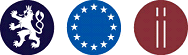 Shrnutí vývoje rozpočtu
Rozpočet uvedený v žádosti o poskytnutí dotace
Návrh Komise na úpravu žádosti (včetně rozpočtu) a návrh výše poskytnuté dotace
Úprava žádosti
úprava rozpočtu v reakci na navrženou výši dotace a hospodárnost jednotlivých nákladů (mj. v návaznosti na ceny obvyklé zařízení hrazeného z dotace – příloha č. 2 Výzvy)
vyškrtání položek neuznatelných nákladů (specifikovaných ve Výzvě k podání žádosti)
úprava zařazení položek do rozpočtu (blíže viz Návod k vyplnění rozpočtu – příloha č. 1 Výzvy)
Schválení úpravy žádosti Komisí
Vydání Rozhodnutí o poskytnutí dotace – konečná a závazná podoba rozpočtu
Úřad vlády České republikyOdbor rovnosti žen a mužů
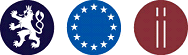 Neuznatelné náklady dotace
všechny neuznatelné náklady jsou uvedeny ve Výzvě k podání žádosti
nejvíce problematické:
mzdy pracovníků a pracovnic projektu hrazených z dotace a jejich limity
odměny DPČ/DPP hrazené z dotace a jejich limity
zákonné odvody a další sociální náklady hrazené z dotace a jejich limity
náklady na občerstvení u akcí předem plánovaných v projektu (odborné konference, workshopy, semináře a obdobné akce)
Úřad vlády České republikyOdbor rovnosti žen a mužů
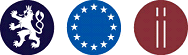 Mzdy pracovníků a pracovnic projektu hrazené z dotace a jejich limity
na základě kvalifikačního předpokladu se určí platová třída, do které může být pracovník/ice maximálně zařazen/a.

dle stupnice platových tříd se určí maximální měsíční výše mzdy/platu. 

maximální částka se vztahuje pouze k POŽADOVANÉ VÝŠI DOTACE. Celková výše mzdy/odměny pro pracovníky/ice projektu se může lišit v závislosti na spoluúčasti.

vypočítané částky zaokrouhlujte na celé koruny DOLŮ
Tabulka č. 1
[Speaker Notes: Vzhledem k tomu, že docházelo u výpočtů mezd a platů k častým chybám, pokusili jsme se to zjednodušit, tudíž nemusí tolik počítat. V minulých letech bylo nutné určit 2násobek měsíčního tarifu, uvedeného v prvním platovém stupni příslušné platové třídy v příloze č. 2 nařízení vlády č. 341/2017 Sb. o platových poměrech zaměstnanců ve veřejných službách. 

Není nutné již hledat v zákoně, nyní již je výzvě přímo tato tabulka ze, které budete vycházet.
U mezd již není nutné určit dvojnásobek měsíčního tarifu, v tabulce č. 1 je již spočtený.
U odměn již není nutné počítat hodinovou odměnu pracovníka, v tabulce č. 2 je již spočítaná.]
Úřad vlády České republikyOdbor rovnosti žen a mužů
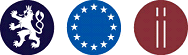 Odměny DPČ/DPP hrazené z dotace a jejich limity
Tabulka č. 2
na základě kvalifikačních předpokladů určit maximální hodinovou odměnu pracovníka/ice hrazenou z dotace

maximální možná výše požadované dotace  = plánovaný počet hodin na projektu *  hodinová odměna

maximální částka se vztahuje pouze K POŽADOVANÉ VÝŠI DOTACE. Celková výše mzdy/odměny pro pracovníky/ice projektu se může lišit v závislosti na spoluúčasti.

vypočítané částky zaokrouhlujte na celé koruny DOLŮ!
Úřad vlády České republikyOdbor rovnosti žen a mužů
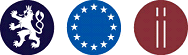 Zákonné odvody z mezd a odměn hrazené z dotace
a jejich limity
DPČ – sociální a zdravotní pojištění u odměny nad 2 500 Kč/měsíc
DPP – sociální a zdravotní pojištění u odměny nad 10 000 Kč/měsíc
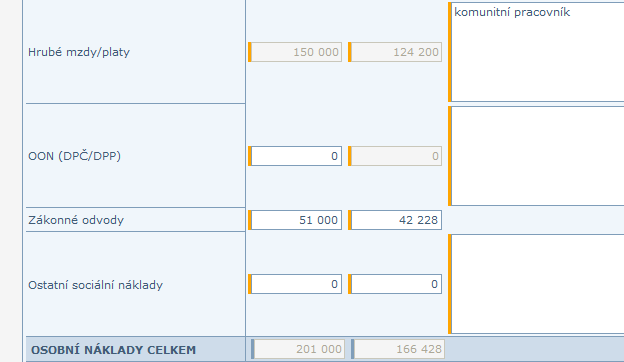 Zákonné odvody: 
hrubá mzda (odměna) x 0,34
Př. 150 000 x 0,34 = 51 000 Kč
      124 200 x 0,34 = 42 228 Kč

Vypočítané částky zaokrouhlujte na celé koruny DOLŮ.
Úřad vlády České republikyOdbor rovnosti žen a mužů
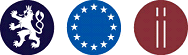 Ostatní sociální náklady z mezd a odměn hrazené z dotacea jejich limity
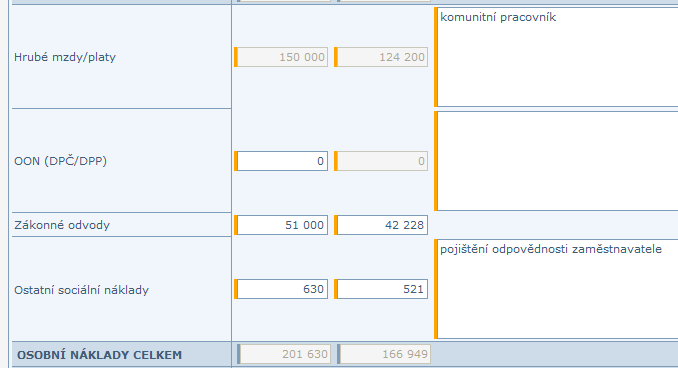 Ostatní sociální náklady:
hrubá mzda x 0,0042

Př. 150 000 * 0,0042 = 630 Kč
      124 200 * 0,0042 = 521 Kč

Vypočítané částky zaokrouhlujte na celé koruny DOLŮ.
Úřad vlády České republikyOdbor rovnosti žen a mužů
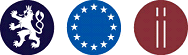 Náklady na občerstvení u akcí předem plánovaných v projektu
(odborné konference, workshopy, semináře a obdobné akce)
rozepsat předpokládaný počet osob, délka trávní akce
limit 200 Kč na den a osobu v případě celodenní tuzemské akce (dále než 8 hodin)
u kratší akce limit 25 Kč na hodinu/osobu
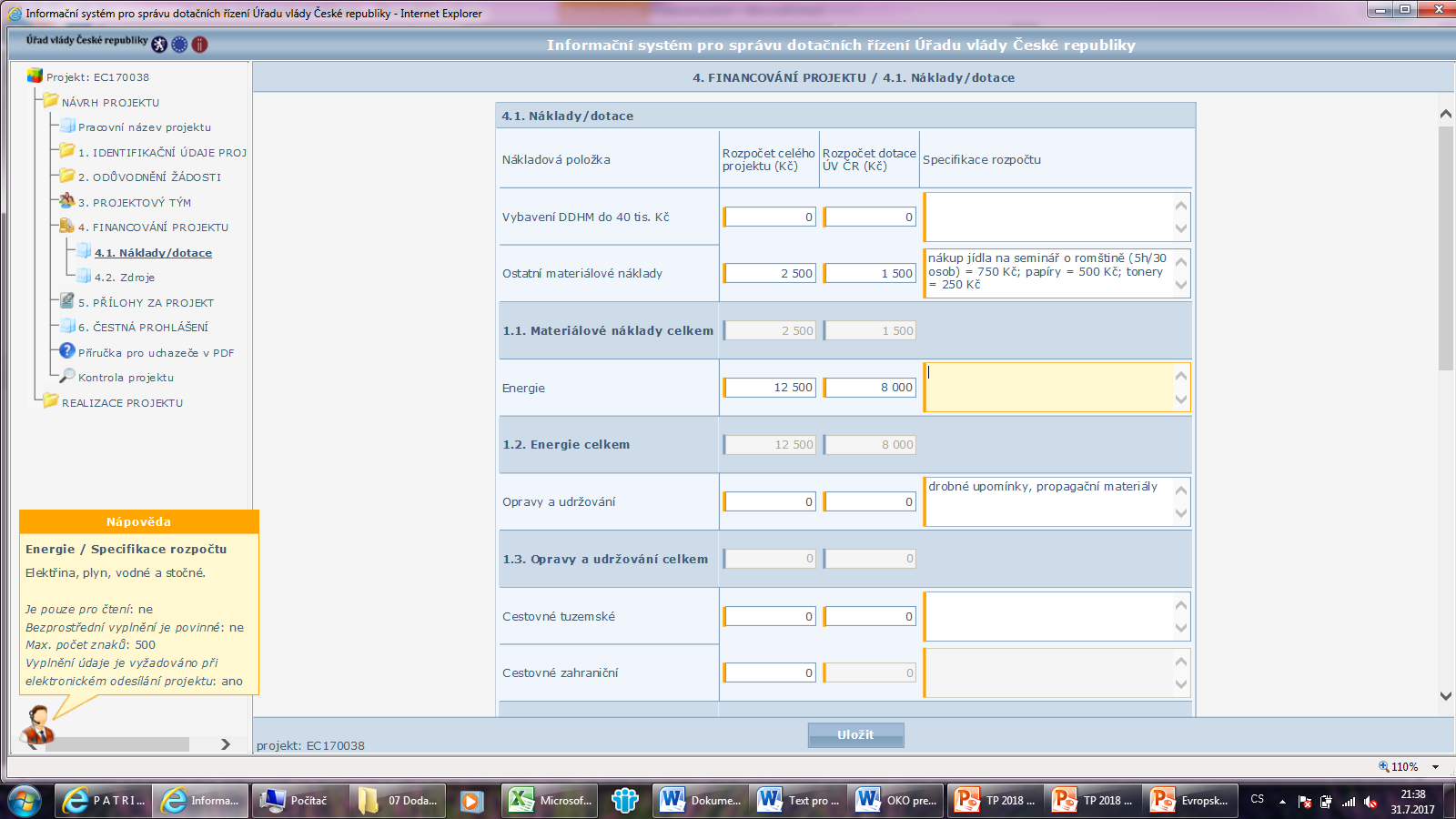 Úřad vlády České republikyOdbor rovnosti žen a mužů
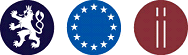 Další problematické části žádosti
Sekce 2.8. Přednášky a konference
lektorné – DPP/DPČ –  limitováno tabulkou č. 2 - Maximální výše odměn DPČ/DPP hrazených z dotace  – uvést v části 3. Projektový tým, pokud bude lektorné fakturováno, nutné uvést v položce Ostatní služby
náklady na pronájem prostor nebo na občerstvení se musí promítnout do tabulky 4.1. Náklady/dotace
téma přednášky by mělo být uvedeno ve výstupech projektu
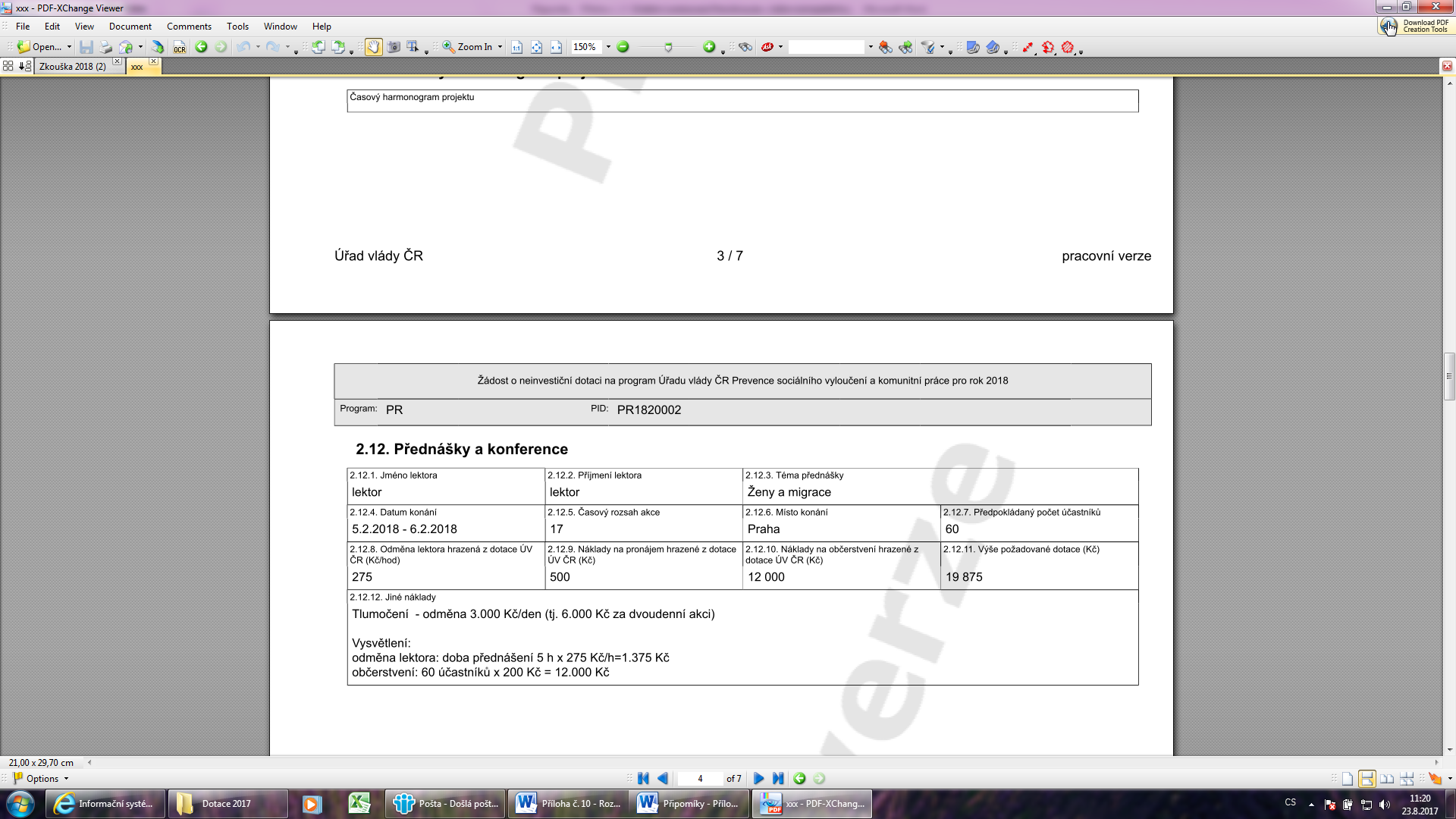 Úřad vlády České republikyOdbor rovnosti žen a mužů
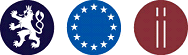 Další problematické části žádosti
Tabulka 4.1. Náklady/dotace  - Specifikace rozpočtu dotace
      Specifikace se vztahuje POUZE k požadované dotaci od ÚV ČR
specifikaci vyplnit ke každé položce rozpočtu hrazené z dotace ÚV ČR, kterou žadatel požaduje (druh nákladu – výše požadované dotace) 
vztahuje se pouze k částkám uvedeným ve sloupci „Rozpočet dotace ÚV ČR“, nikoli k částkám, které žadatel plánuje hradit z jiných zdrojů
specifikace rozpočtu musí být věcná a výstižná (ne odkazovat na jiné části žádosti, jiné dokumenty apod.)
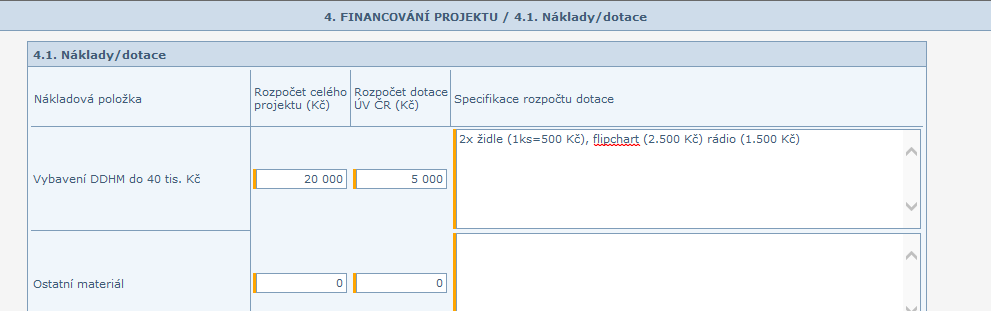 2 * 500 + 2500 + 1500 = 5000 Kč
Úřad vlády České republikyOdbor rovnosti žen a mužů
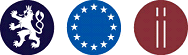 Další problematické části žádosti
Tabulka 4.1. Náklady/dotace
zařazení nákladů do položek rozpočtu – viz Návod k vyplnění rozpočtu

Občerstvení na akcích – pokud formou nákupu = Ostatní materiál X pokud formou cateringu/dodavatelsky = Ostatní služby

Účetní programy apod. – pokud nákup zcela nového software = Vybavení DDNM do 60 tis. Kč X pokud formou prodloužení licence/pronájem na dobu určitou = Ostatní služby

Cestovné pracovníků/ic (dle zákoníku práce, včetně náhrad – jízdné, stravné, ostatní náklady + musí být sjednána možnost vyslat zaměstnance/kyně na pracovní cestu + mít účetní doklad + doklad o započetí a ukončení cesty + používání soukromého vozidla – nutnost mít kalkulaci) = Cestovné tuzemské X náklady na jízdné, občerstvení a ubytování pro cílovou skupinu = Ostatní služby
[Speaker Notes: Jádrová skupina = osoby z komunity, tzv. lídři, kteří svou autoritou ovlivňují okruh dalších lidí. Nemělo by ji tvořit více než 8 členů, a měla by být složena z lidí, kteří mají zájem o témata komunity a budou schopni spolupracovat. Mají to být lidé, kteří mají potenciál podporovat změnu v místním společenstvím a nést odpovědnost za konkrétní kroky v tomto procesu.

prodloužení licence na období 01.04.2019 – 31.03.2020– pozor na vyúčtování dotace na konci roku – lze z dotace hradit pouze 9 měsíců za rok 2019, od ledna do března 2020 je to už neuznatelný náklad]
Úřad vlády České republikyOdbor rovnosti žen a mužů
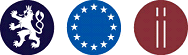 Další problematické části žádosti
Tabulka 4.1. Náklady/dotace
zařazení nákladů do položek rozpočtu – viz Návod k vyplnění rozpočtu

Občerstvení na akcích – pokud formou nákupu = Ostatní materiál X pokud formou cateringu/dodavatelsky = Ostatní služby

Účetní programy apod. – pokud nákup zcela nového software = Vybavení DDNM do 60 tis. Kč X pokud formou prodloužení licence/pronájem na dobu určitou = Ostatní služby

Cestovné pracovníků/ic (dle zákoníku práce, včetně náhrad – jízdné, stravné, ostatní náklady + musí být sjednána možnost vyslat zaměstnance/kyně na pracovní cestu + mít účetní doklad + doklad o započetí a ukončení cesty = Cestovné tuzemské X náklady na jízdné, občerstvení a ubytování pro cílovou skupinu = Ostatní služby
[Speaker Notes: Jádrová skupina = osoby z komunity, tzv. lídři, kteří svou autoritou ovlivňují okruh dalších lidí. Nemělo by ji tvořit více než 8 členů, a měla by být složena z lidí, kteří mají zájem o témata komunity a budou schopni spolupracovat. Mají to být lidé, kteří mají potenciál podporovat změnu v místním společenstvím a nést odpovědnost za konkrétní kroky v tomto procesu.

prodloužení licence na období 01.04.2019 – 31.03.2020– pozor na vyúčtování dotace na konci roku – lze z dotace hradit pouze 9 měsíců za rok 2019, od ledna do března 2020 je to už neuznatelný náklad]
Úřad vlády České republikyOdbor rovnosti žen a mužů
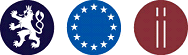 [Speaker Notes: Jádrová skupina = osoby z komunity, tzv. lídři, kteří svou autoritou ovlivňují okruh dalších lidí. Nemělo by ji tvořit více než 8 členů, a měla by být složena z lidí, kteří mají zájem o témata komunity a budou schopni spolupracovat. Mají to být lidé, kteří mají potenciál podporovat změnu v místním společenstvím a nést odpovědnost za konkrétní kroky v tomto procesu.

prodloužení licence na období 01.04.2019 – 31.03.2020– pozor na vyúčtování dotace na konci roku – lze z dotace hradit pouze 9 měsíců za rok 2019, od ledna do března 2020 je to už neuznatelný náklad]
Úřad vlády České republikyOdbor rovnosti žen a mužů
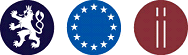 Hodnocení žádosti
kritéria stanovená ve Výzvě k podání žádosti (viz příloha č. 5)
formální hodnocení – provádí Odbor rovnosti žen a mužů
věcné hodnocení – min. 2 hodnotitelé/ky + vyjádření poskytovatele (zejména stran uznatelnosti nákladů)
jednání Komise
postupuje sestupně od žádosti, která obdržela nejvíce bodů
navrhne výši dotace
doporučí případnou úpravu žádosti
posoudí upravenou žádost
Úřad vlády České republikyOdbor rovnosti žen a mužů
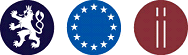 Kritéria věcného hodnocení I
Úřad vlády České republikyOdbor rovnosti žen a mužů
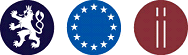 Kritéria věcného hodnocení II
Úřad vlády České republikyOdbor rovnosti žen a mužů
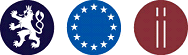 Vydání rozhodnutí
Žádosti se zcela vyhoví a dotace se zcela poskytne, tj. bez nutnosti úpravy žádosti nebo poté, co žádost byla upravena

Žádosti se zčásti vyhoví a ve zbytku se zamítne

Žádost se zcela zamítne
Úřad vlády České republikyOdbor rovnosti žen a mužů
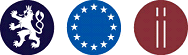 Změna rozhodnutí
Je nutné ji provést v případě, že:
se změní výstupy projektu – jejich počet, jejich celková hodnota, jejich téma apod.
je nutné provést změnu v rozpočtu

Změnu rozhodnutí lze provádět i vícekrát, ale
poskytovatel nemusí vyhovět buď z důvodu časové náročnosti administrativy při změně rozhodnutí; posoudí změnu jako neoprávněnou, neefektivní apod.

Vydání rozhodnutí o změně rozhodnutí nebo rozhodnutí o zamítnutí žádosti
Úřad vlády České republikyOdbor rovnosti žen a mužů
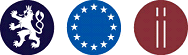 Závěrečné doporučení
Vypočítané částky vždy zaokrouhlit na celé koruny dolů
Všechny požadované náklady v žádosti dostatečně odůvodnit, a to i náklady na mzdy a odměny
Cíle, výstupy a aktivity (a jejich propojení) projektu jasně a srozumitelně popsat
Vést dostatečně průkaznou evidenci aktivit pro účely kontrol výstupů
Dodržovat termíny
Seznámit se důkladně se všemi dokumenty (především Výzva k podání žádosti a Rozhodnutí) + s těmito dokumenty seznámit i další osoby zapojené do administrace projektu (především účetní)
Při komunikaci s Úřadem vlády využívat především datovou schránku
Při zasílání poštou raději zasílat doporučeně pro případ ztráty dokumentu (pozor na razítko na konci otevírací doby)
Úřad vlády České republikyOdbor rovnosti žen a mužů
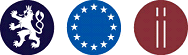 DĚKUJI ZA POZORNOST Kontaktní údaje: e-mail hradecka.lucie@vlada.cz, tel. +420 606 080 427